בס''ד
יהושע פרק י' - מלחמת מלכי הדרום
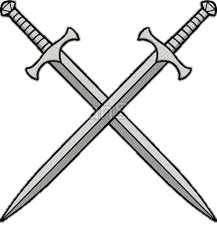 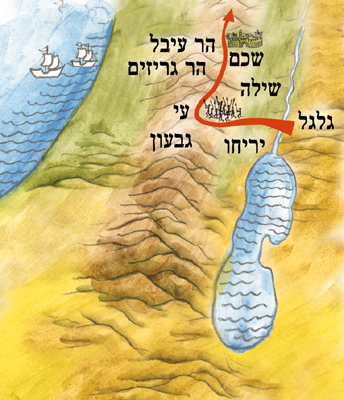 בפרק מתוארכיבוש הארץ על ידי יהושע:*גלגל*עי*יריחו*גבעון
''וַיְהִי כִשְׁמֹעַ אֲדֹנִי־צֶדֶק מֶלֶךְ יְרוּשָׁלִַם כִּי־לָכַד יְהוֹשֻׁעַ אֶת־הָעַי... וְכִי הִשְׁלִימוּ יֹשְׁבֵי גִבְעוֹן אֶת־יִשְׂרָאֵל...וַיִּירְאוּ מְאֹד כִּי עִיר גְּדוֹלָה גִּבְעוֹן... וְכָל־אֲנָשֶׁיהָ גִּבֹּרִים''.
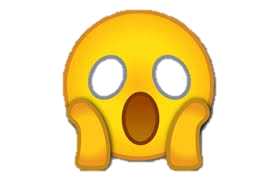 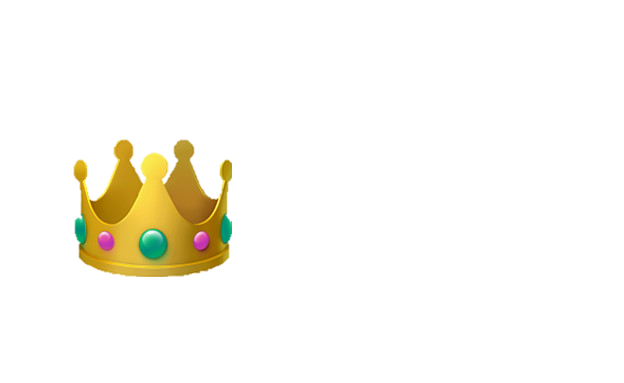 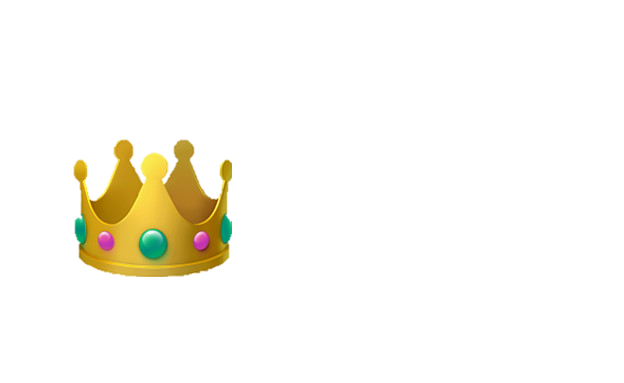 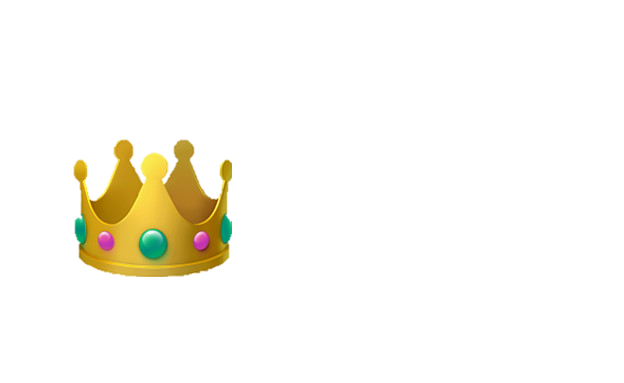 ''וַיִּשְׁלַח אֲדֹנִי־צֶדֶק מֶלֶךְ יְרוּשָׁלִַם                      אֶל־הוֹהָם מֶלֶךְ־חֶבְרוֹן                     וְאֶל־פִּרְאָם מֶלֶךְ־יַרְמוּת                                           וְאֶל־יָפִיעַ מֶלֶךְ־לָכִישׁ וְאֶל־דְּבִיר מֶלֶךְ־עֶגְלוֹן לֵאמֹר׃ עֲלוּ־אֵלַי וְעִזְרֻנִי וְנַכֶּה אֶת־גִּבְעוֹן כִּי־הִשְׁלִימָה אֶת־יְהוֹשֻׁעַ וְאֶת־בְּנֵי יִשְׂרָאֵל''
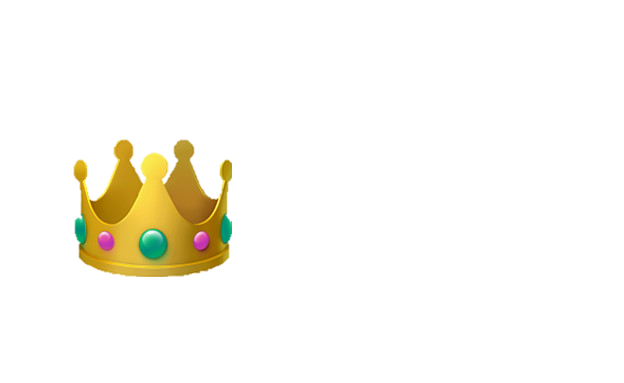 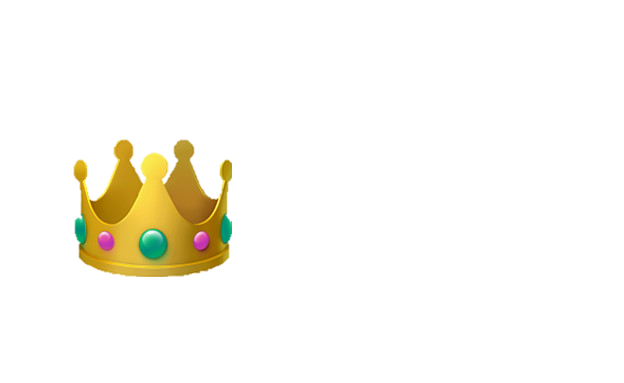 ''וַיֹּאמֶר יְהוָה אֶל-יְהוֹשֻׁעַ אַל-תִּירָא מֵהֶם,
 כִּי בְיָדְךָ נְתַתִּים:  
לֹא-יַעֲמֹד אִישׁ מֵהֶם, בְּפָנֶיךָ''.
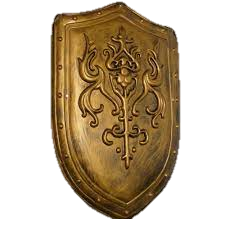 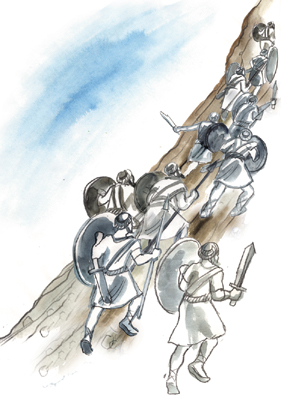 ''וַיָּבֹא אֲלֵיהֶם יְהוֹשֻׁעַ פִּתְאֹם כָּל־הַלַּיְלָה עָלָה מִן־הַגִּלְגָּל''
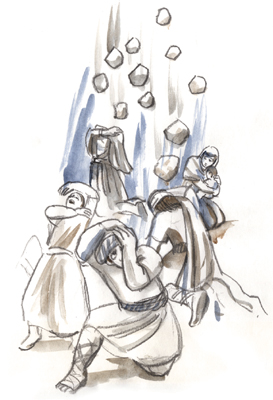 ''וַיְהִי בְּנֻסָם מִפְּנֵי יִשְׂרָאֵל הֵם בְּמוֹרַד בֵּית־חוֹרֹן וַה' הִשְׁלִיךְ עֲלֵיהֶם אֲבָנִים גְּדֹלוֹת מִן־הַשָּׁמַיִם''
''אָז יְדַבֵּר יְהוֹשֻׁעַ לַה'... שֶׁמֶשׁ בְּגִבְעוֹן דּוֹם וְיָרֵחַ בְּעֵמֶק אַיָּלוֹן''
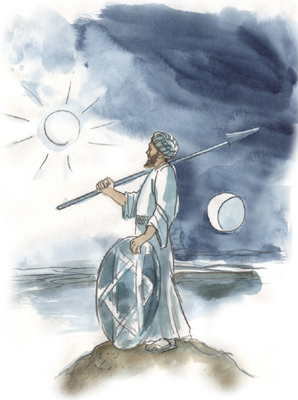 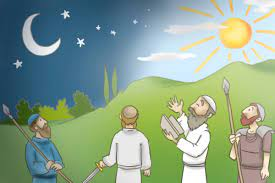 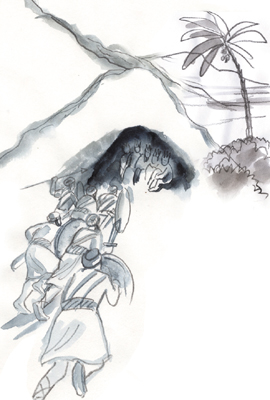 ''וַיָּנֻסוּ חֲמֵשֶׁת הַמְּלָכִים הָאֵלֶּה וַיֵּחָבְאוּ בַמְּעָרָה בְּמַקֵּדָה''
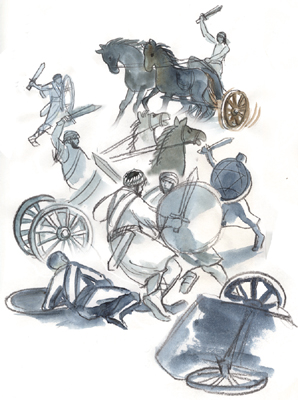 ''וַיִּתֵּן ה' אֶת־לָכִישׁ בְּיַד יִשְׂרָאֵל''
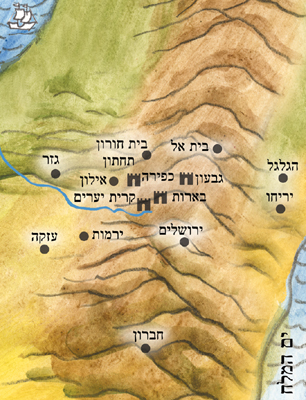 יהושוע ממשיך לכבוש גם את:מקדהלבנה לכישגזרעגלוןחברוןדברה...